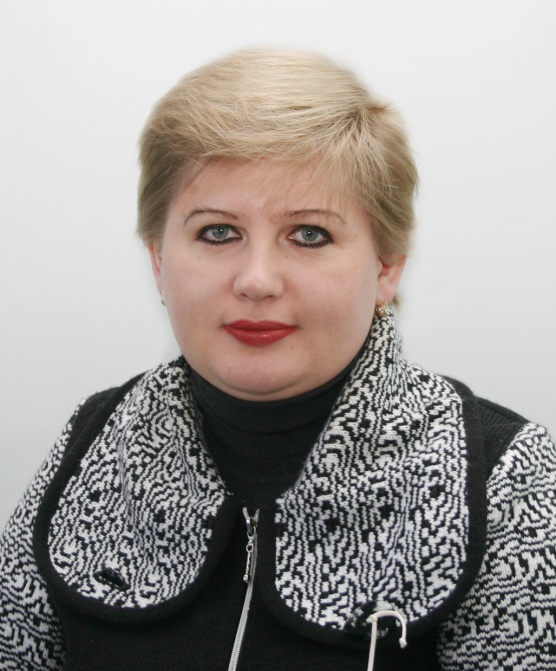 Менджул Зинаида Алексеевна
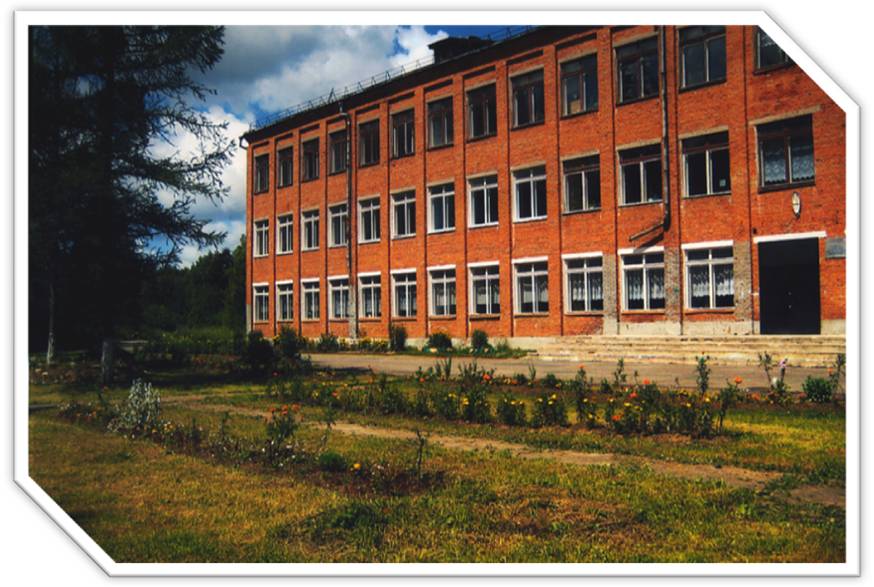 Учитель начальных классов
МОУ «Чисменская ООШ»
Пос.Чисмена, Волоколамского района Московской области.
По знаменитым местам мира.
Семь памятников скульптуры и архитектуры, известные как семь чудес света , были созданы между 2550г. до н.э. и 283 г. до н.э.
Идея перемещения объектов предложена Hans Werner Hofmann hw@lemitec.de
Маршрут путешествия:
Азия
Африка
Австралия
Америка
Греция
Франция
Россия
ВИКТОРИНА
СОБЕРИ КАРТИНКУ
Азия          ТАДЖ-МАХАЛ
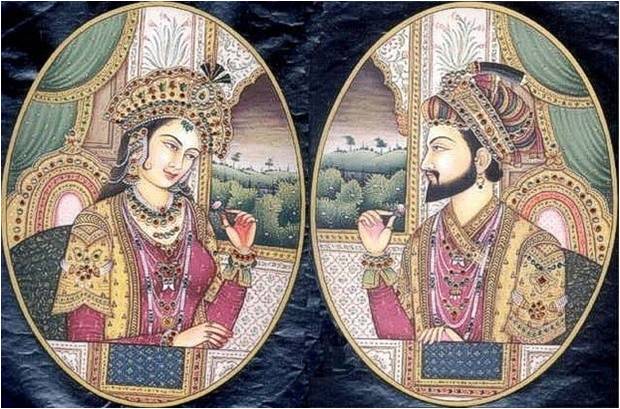 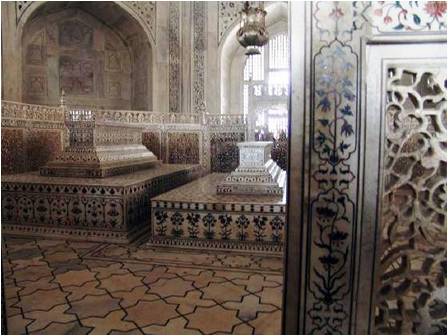 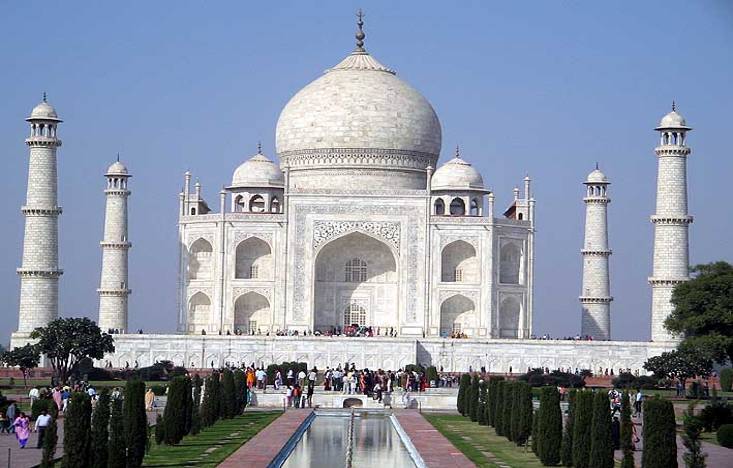 ТАДЖ - МАХАЛ построен по приказу императора в память о жене, умершей при родах. 
Тадж-махал представляет собой пятикупольное сооружение высотой 74 м на платформе, с 4 минаретами по углам. Внутри мавзолея расположены две гробницы — шаха и его жены
.
Африка  
  Пирамида Хеопса
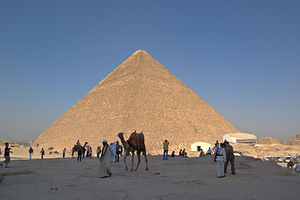 Пирами́да Хеопса (Хуфу) — крупнейшая из египетских пирамид, единственное из «Семи чудес света», сохранившееся до наших дней.
Колосс  Родосский
Греция
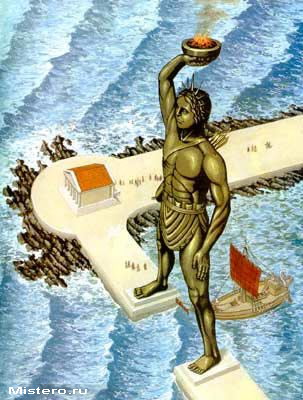 Колосс Родосский (греч.Κολοσσός της Ρόδου, лат. Colossus Rhodi) — гигантская статуя древнегреческого бога Солнца Гелиоса, которая стояла в портовом городе Родосе, расположенном на острове в Эгейском море, в Греции. Одно из «Семи чудес света».
Австралия
Сиднейский оперный театр.
Сиднейский оперный театр (англ Sydney Opera House) — музыкальный театр в Сиднее, одно из наиболее известных и легко узнаваемых зданий мира, являющееся символом крупнейшего города Австралии  и одной из главных достопримечательностей континента — парусообразные оболочки , образующие крышу, делают это здание  непохожим ни на одно другое в мире.
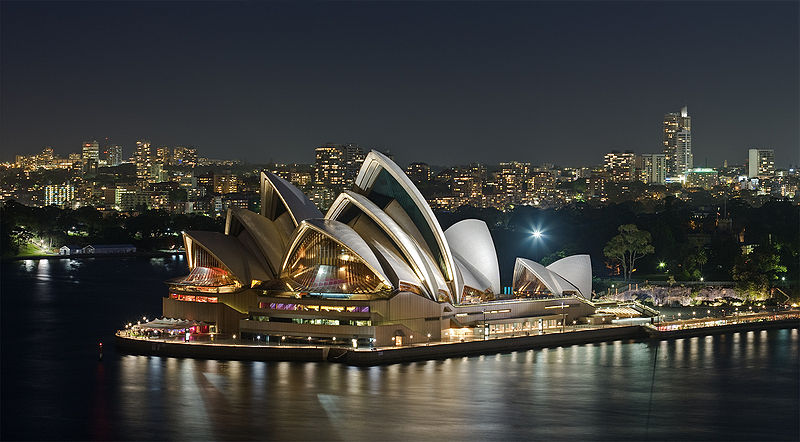 Статуя свободы
Америка
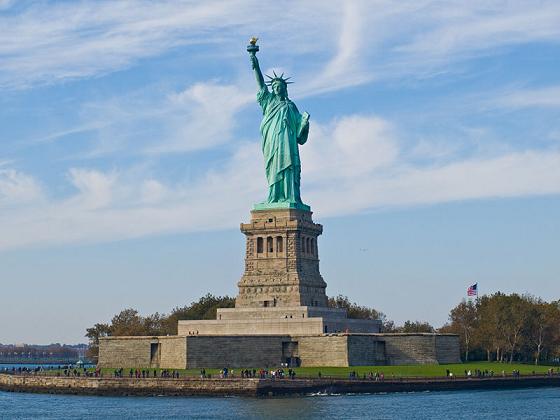 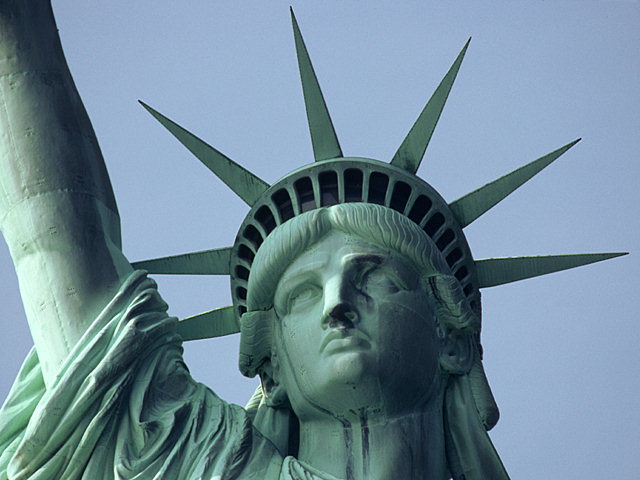 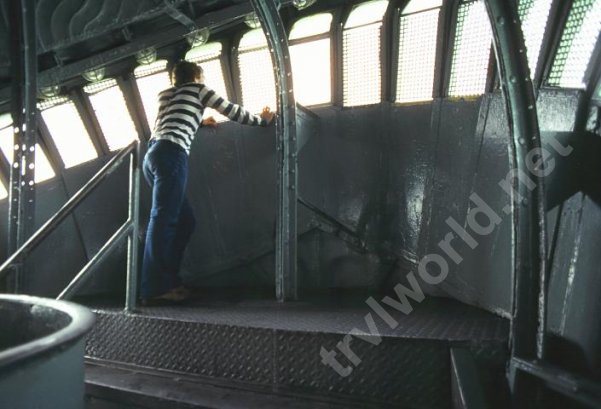 Франция
Эйфелева башня.
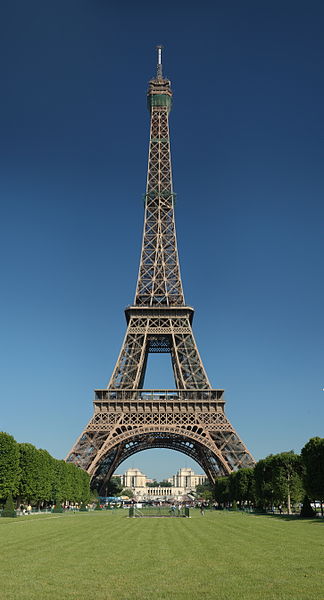 Э́йфелева ба́шня (фр. la tour Eiffel, МФА (фр.): [la tu.ʁ‿ɛ.fɛl]) — самая узнаваемая архитектурная достопримечательность Парижа, всемирно известная как символ Франции, названная в честь своего конструктора Густава Эйфеля. Сам Эйфель называл её просто — 300-метровой башней (tour de 300 mètres).
Московский Кремль.
Россия
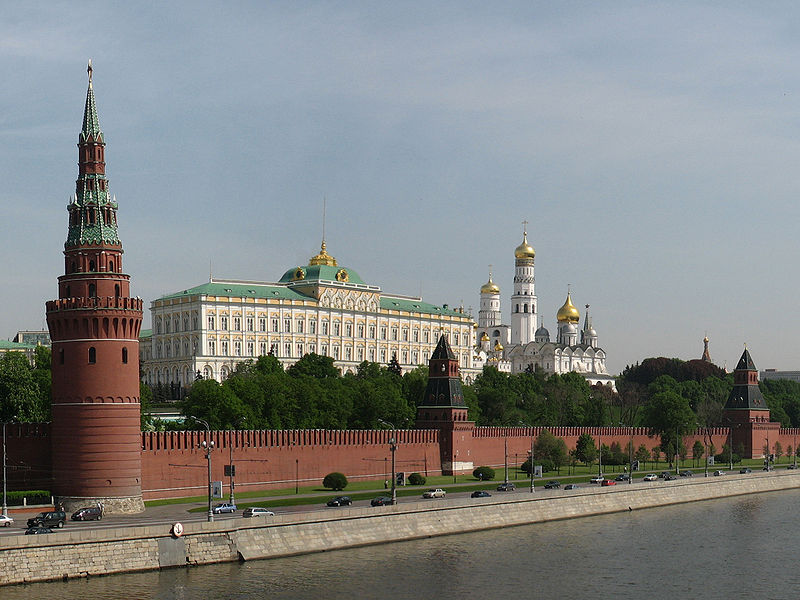 ВИКТОРИНА .(Щёлкните по картинке и перетащите в зелёное поле)
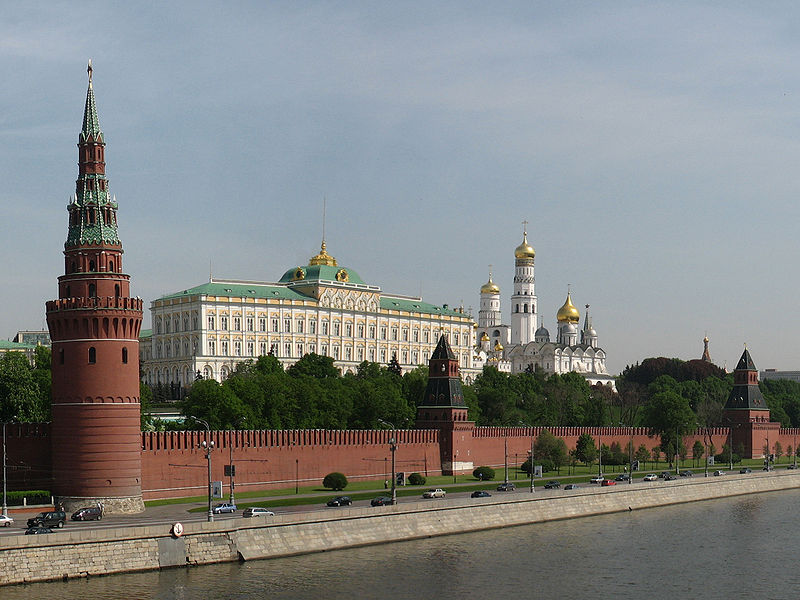 Сиднейский оперный театр?
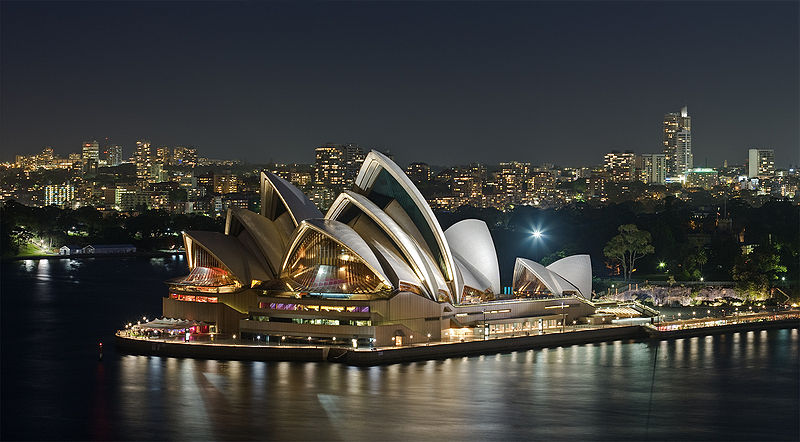 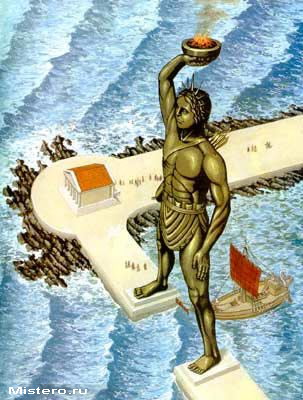 Собери Эйфелеву башню(Щёлкните по картинке П.К.М. и перетащите в нужное место,  удерживая кнопку Shift можно переворачивать картинки)
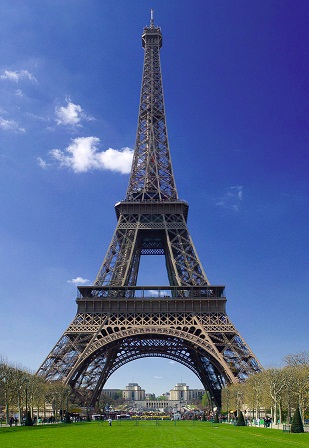 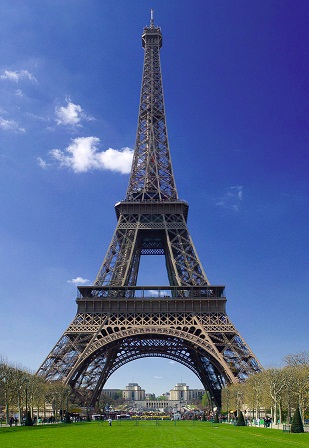 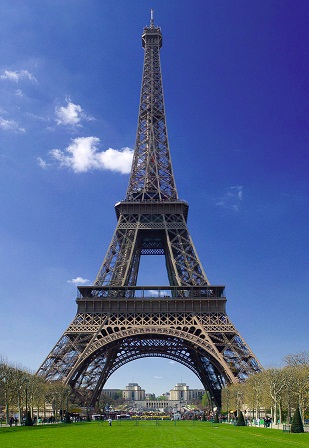 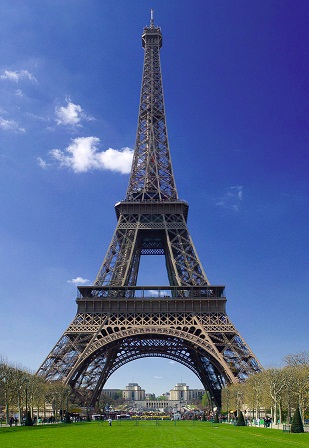